سفر به اعماق زمین
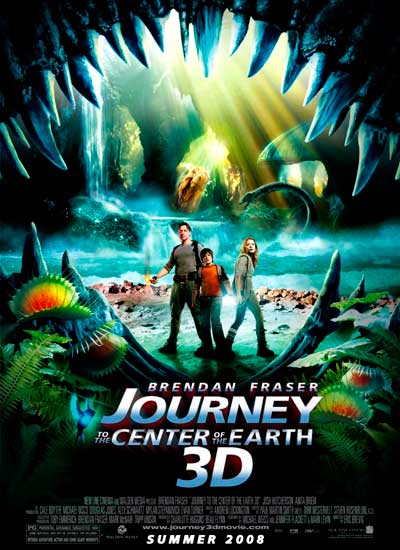 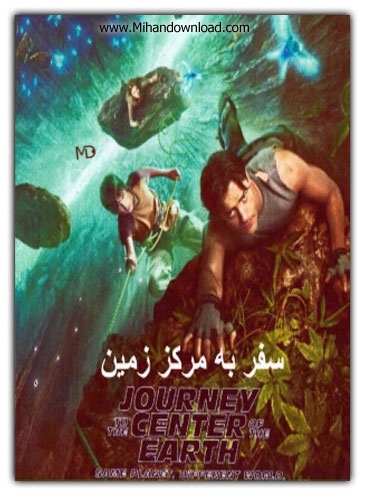 آیا واقعا میتوان به اعماق زمین سفر کرد یا این داستان خیالی است؟
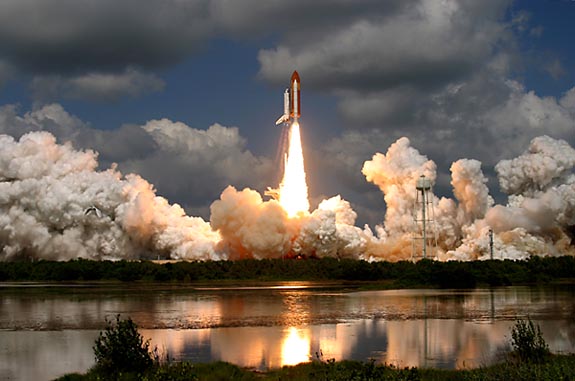 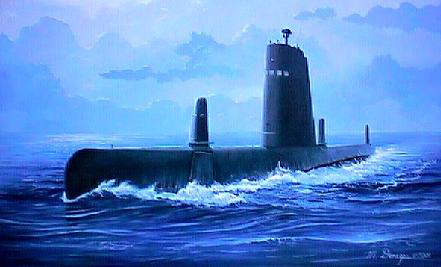 سفر با سفینه؟
سفر با زیر دریایی؟
سفر به درون زمین با...........
امواج لرزه ای
به امواجی که در اثر شکستن ناگهانی سنگ های درون زمین در اثر زمین لرزه ایجاد می شوند امواج لرزه ای می گویند
امواج لرزه ای وسیله ای هستند که سفر واقعی به درون زمین را می توانند انجام دهند و از سنگ های مختلف عبور میکنند
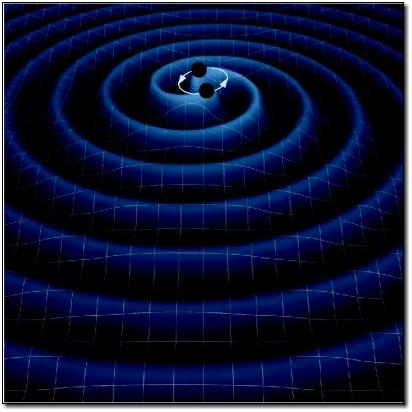 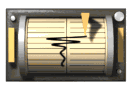 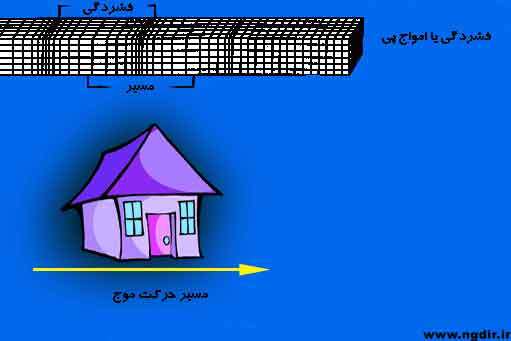 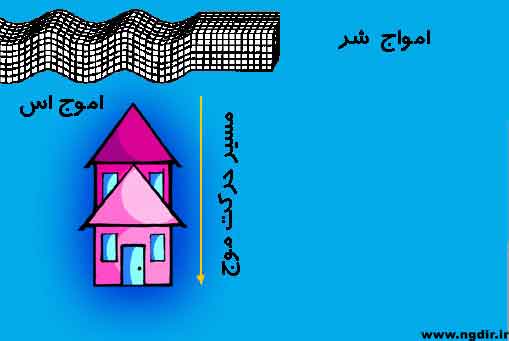 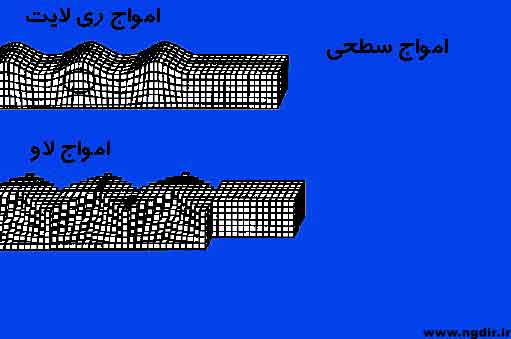